KİŞİSEL SINIRLARIMIZ
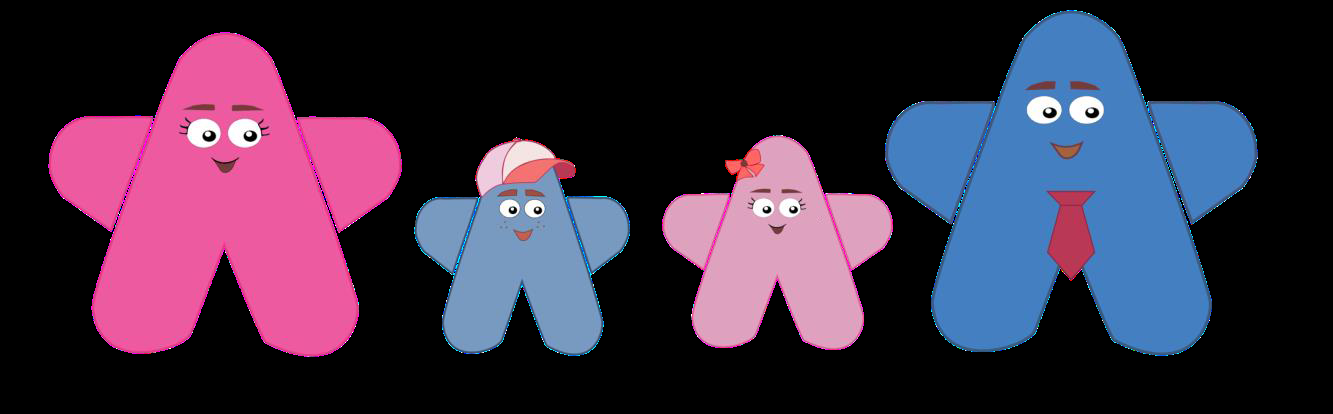 www.onlineanne.com
1
www.onlineanne.com
İyi Dokunuşlar:
Kendimizi iyi hissettirir. 
Annemiz, babamız gibi güvendiğimiz ve sevdiğimiz insanlar bize dokunur.
İYİ  DOKUNUŞLAR: 
EL SIKIŞMA, 
SIRTA SIVAZ, 
İYİ GECELER ÖPÜCÜĞÜ, SARILMA
2
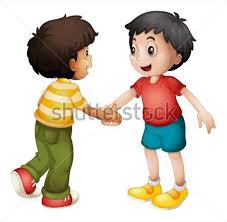 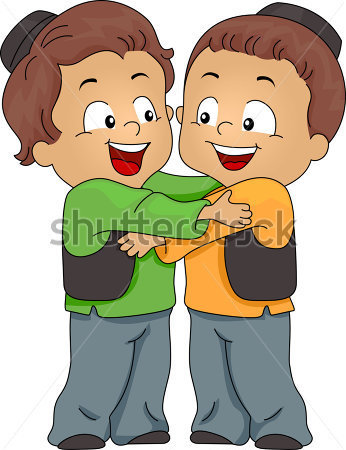 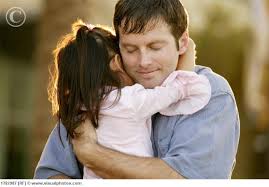 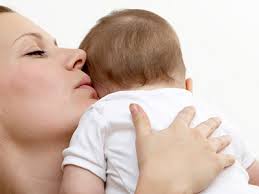 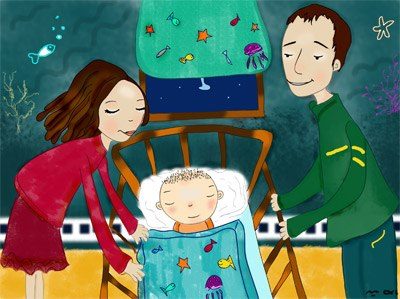 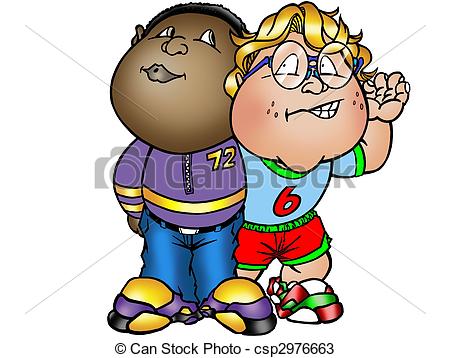 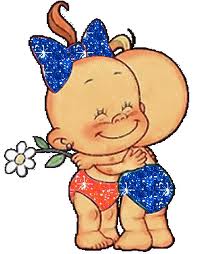 www.onlineanne.com



Kötü Dokunuşlar:
Bize kendimizi kötü hissettirir, hoşlanmadığımız her dokunuş kötü dokunuştur!
Kötü dokunuşlar kızgın, korkmuş, kafası karışık, üzgün hissetmemize yol açabilir.
Hangi yüz hangi duyguya ait, birleştirebilir misin?
korkmuş
Kafası karışmış
üzgün
kızgın
3
www.onlineanne.com



Kötü Dokunuşlar:
Bazı kötü dokunuşlar, “vurma” gibi acıtmaz. Ama hoşlanmadığın her dokunuş kötü dokunuştur.
Vurmak ACITIR!

Vurmak bir çeşit kötü dokunuştur!
Hoşlanmadığın her dokunuş kötü dokunuştur. Canını acıtmasa da!





Sana hoşlanmadığın bir şekilde dokunan kişi, sana

böyle dokunmayı hemen durdurmalıdır!
Herhangi bir kötü dokunuş karşısında haklarının Birleşmiş Milletler’in Çocuk Hakları sözleşmesi Md.19 gereğince koruma altında olduğunu biliyor muydun?
4
www.onlineanne.com


Özel Yerlerimiz:

Vücudumuzda özel yerlerimiz bulunur. Bu yerler mayomuzun
kapattığı
yerlerdir!
ÖZEL  YERLERİMİZ
HİÇKİMSE

SENDEN KENDİ ÖZEL YERLERİNE BAKMANI YA DA DOKUNMANI İSTEMEMELİ!
HİÇKİMSE 
SENİN ÖZEL YERLERİNE BAKMAMALI VE DOKUNMAMALI, SENİ SEVEN KİŞİLER DAHİL!
Özel Dokunuşlar:
Bazı büyükler bir çocuğun özel yerlerine bazı durumlarda bakabilir ya da dokunabilir!



Peki bu büyükler kimler mi?
Mesela annen, baban, doktor veya hemşire olabilir. Ancak senden İZİN almak şartıyla!
Aşağıdaki gibi durumlarda büyükler çocukların özel yerlerine bakabilir/dokunabilir:
Bebek altı değiştirmek.
Bebeği yıkamak ve kurulamak.
Hasta bir çocuğa bakmak. 
Bir çocuğu tedavi etmek.
6
HAYIR DE!

Eğer kötü bir dokunuş yada bakışla karşılaşırsan HAYIR de!
HAYIR DE!
UZAKLAŞ!
GÜVENDİĞİN BİR BÜYÜĞE SÖYLE!
BİRİSİ SENİ DİNLEYENE KADAR SÖYLEMEYE DEVAM ET!
Kötü bir dokunuşla ya da bakışla karşılaştığında söyleyebileceklerin:




Unutma, bu ASLA

senin hatan değil.
- HAYIR, YAPMA!
- BUNU  YAPMANI İSTEMİYORUM!
- BU YAPTIĞINI SÖYLEYECEĞİM!
7
www.onlineanne.com



Kötü Sırlar:
Bazı kişiler çocukları kötü sırları saklaması için kandırmaya çalışırlar.
Bazen kötü bir sırrı
saklaman için seni kandırmaya çalışabilirler. Labirenti takip et ve her cümleyi oku, bunlara ASLA inanma.
Eğer biri sana kötü bir dokunuş ya da bakışla ilgili sır tutmanı söylerse: ASLA YAPMA!
“Eğer sırrımı saklarsan sana oyuncak alırım.
“Eğer söylersen başın derde girer.”
“Eğer söylersen annenler sana kızar.”
“Eğer söylersen seni sevmem.”
“Eğer söylersen başın derde girer.”
“Sen istedin, hoşuna gitti”
BUNLARA İNANMA:
Hemen bir yetişkine haber ver!
8
www.onlineanne.com



Hatırla!

Hiç kimse bir çocuktan kötü bir sır saklamasını isteyemez!
HATIRLA!
Bedenin sana aittir
Hiç kimse bir çocuktan kötü bir sır saklamasını isteyemez
Kötü dokunuş ve bakışlar asla bir çocuğun suçu değildir
9
Güvendiğim Büyükler:
Eğer kötü bir bakış ya da dokunuşla karşılaşırsan güvendiğin bir büyüğüne MUTLAKA söyle!


 İçteki daireye kendi resmini çiz.
 Yardım isteyebileceğin büyüklerin ve güvenebileceğin yetişkinlerin de resimlerini diğer yıldızların içine yapabilirsin.
Adı Soyadı:
Sınıfı:
www.onlineanne.com
YENİ MACERALARDA
GÖRÜŞMEK ÜZERE!
Onlineanne tarafından hazırlanmıştır. Her hakkı saklıdır. İzinsiz kullanılamaz, kopyalanamaz, çoğaltılamaz. 2013
18